T3 raportit 10.4.2023-4.12.2023
Tieto kerätty manuaalisesti järjestelmästä, Datassa on aukkoja
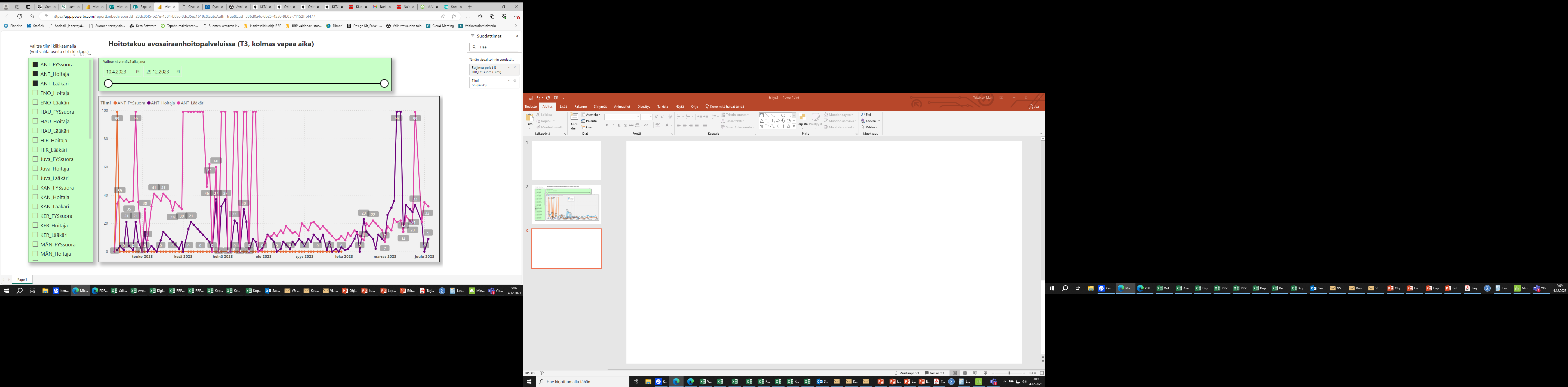 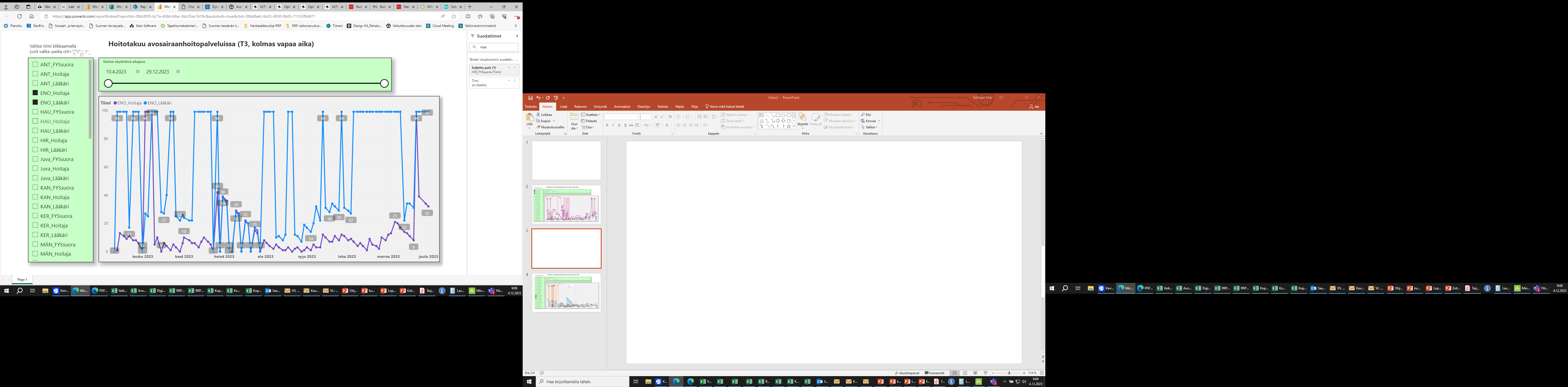 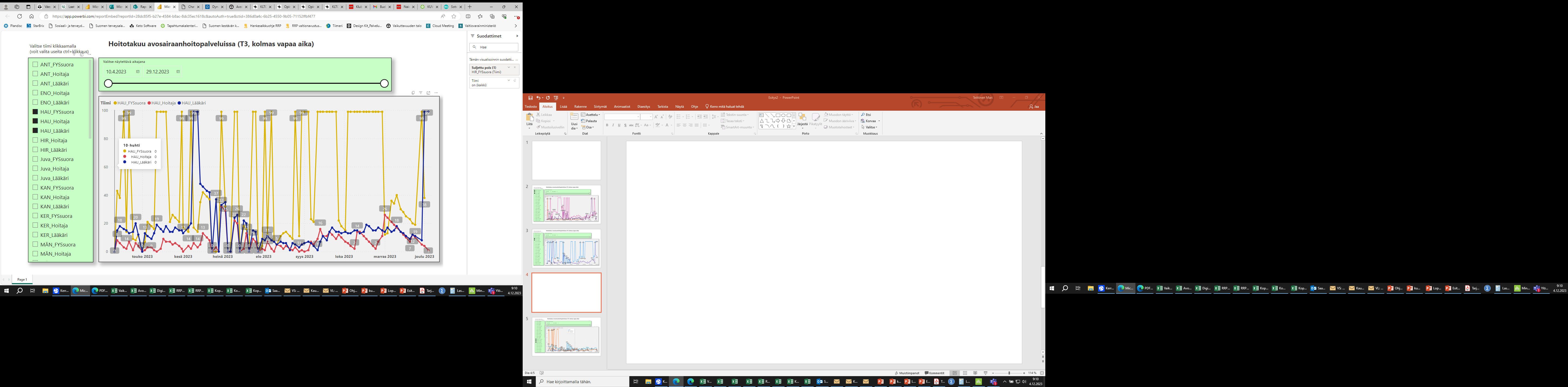 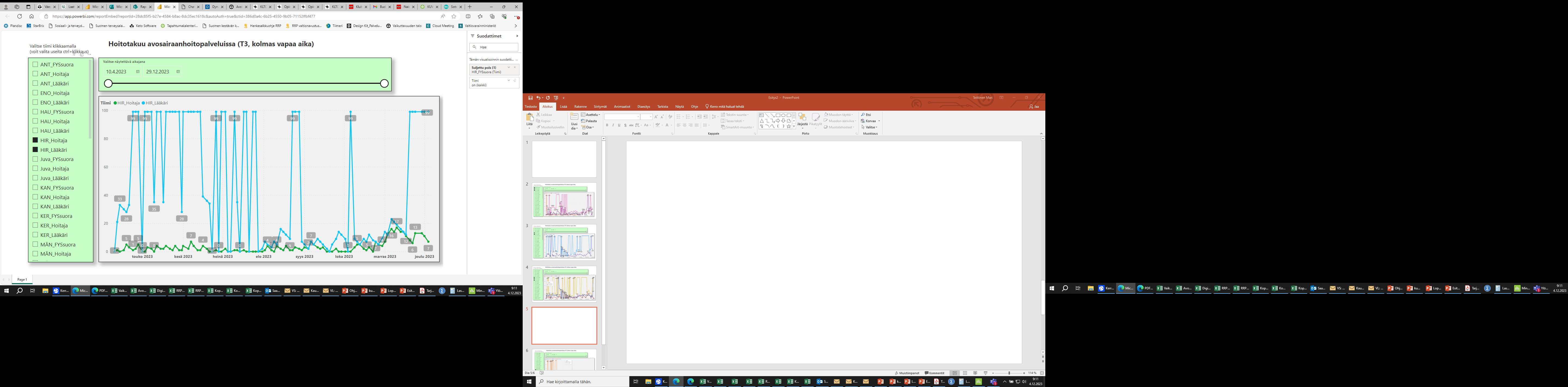 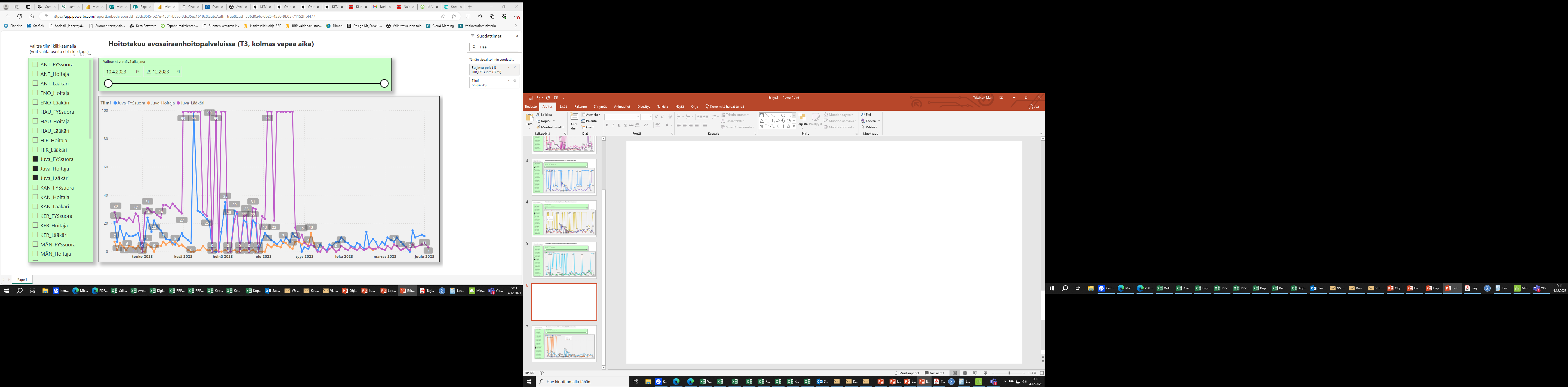 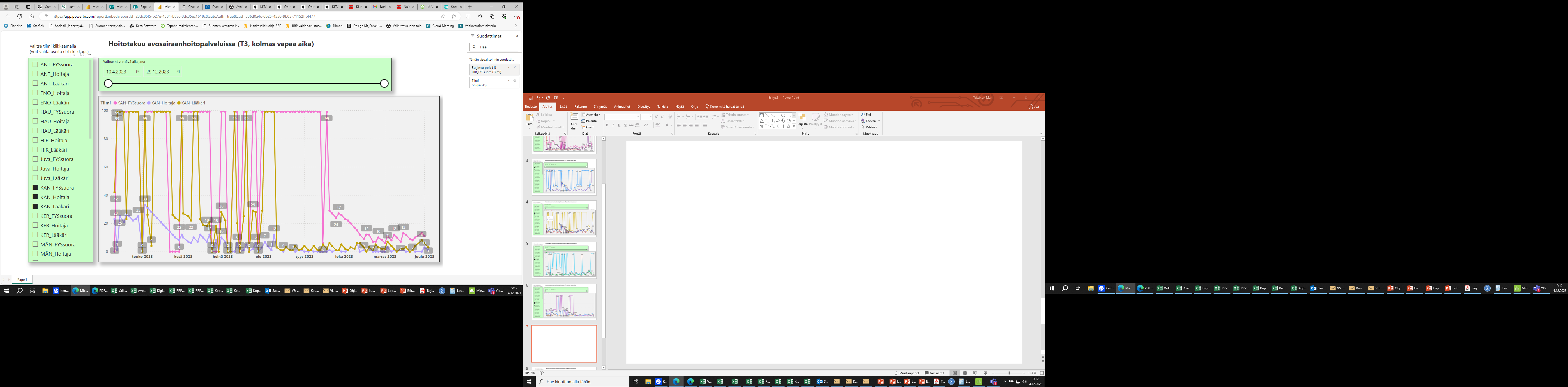 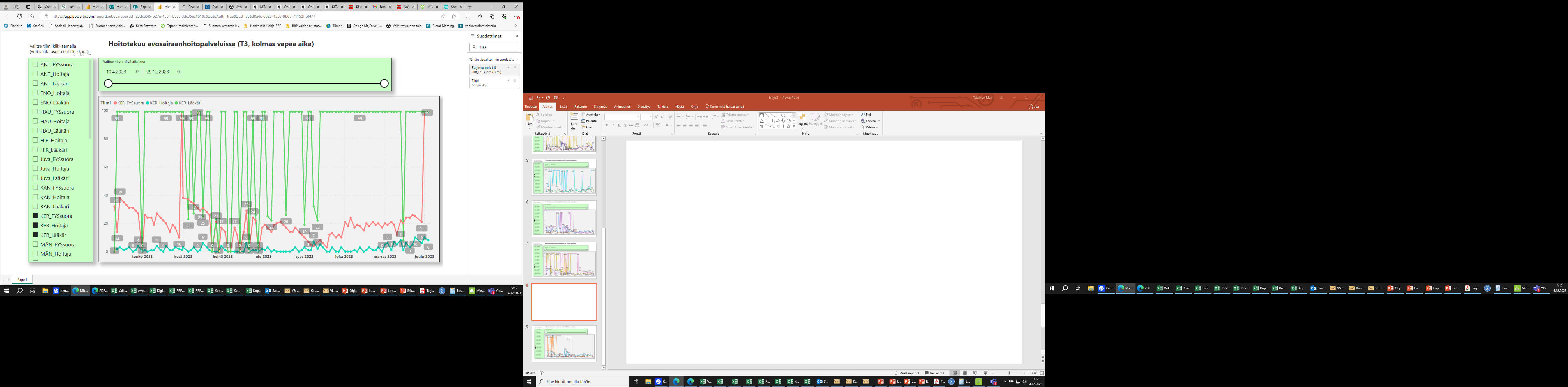 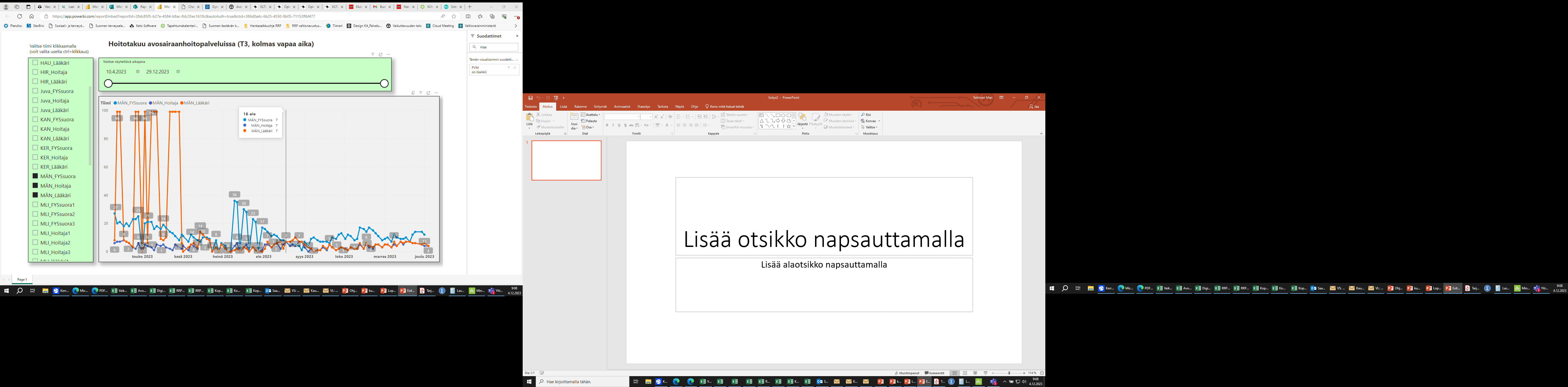 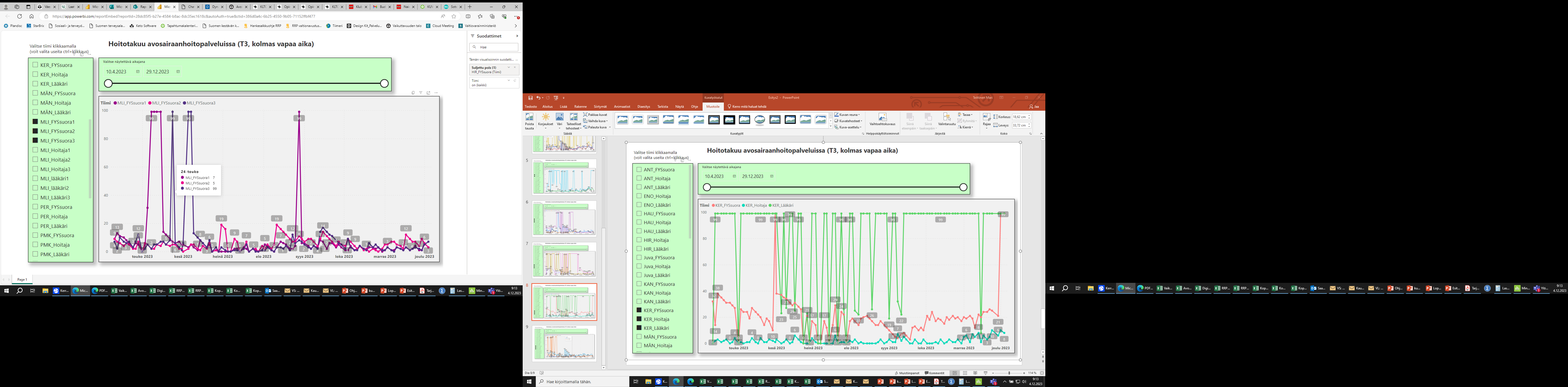 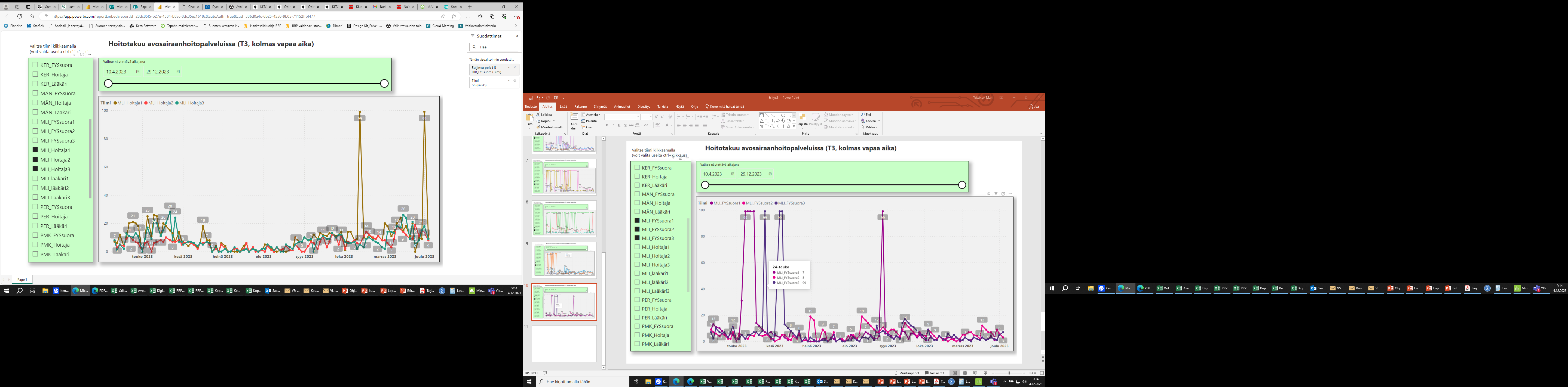 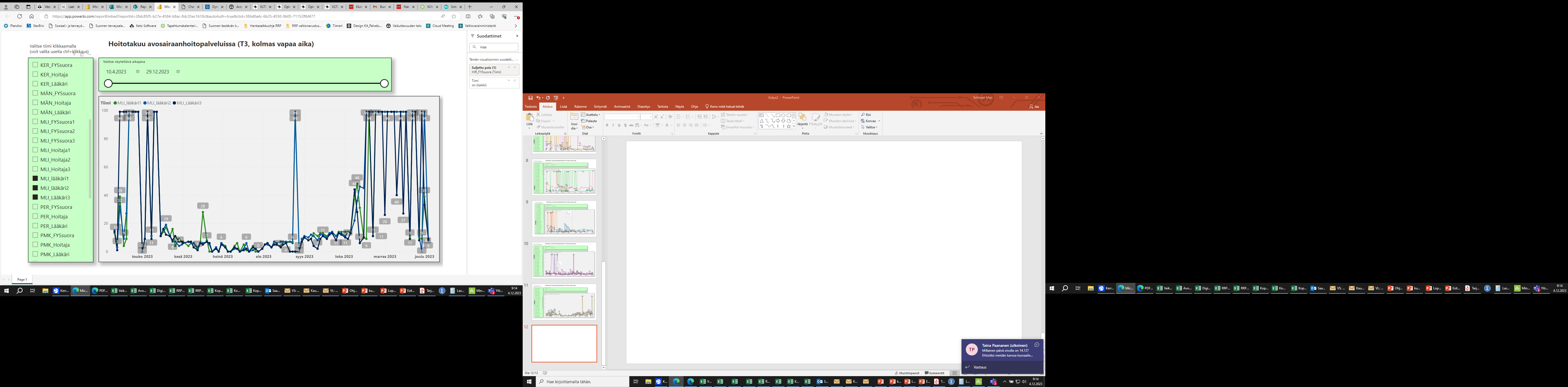 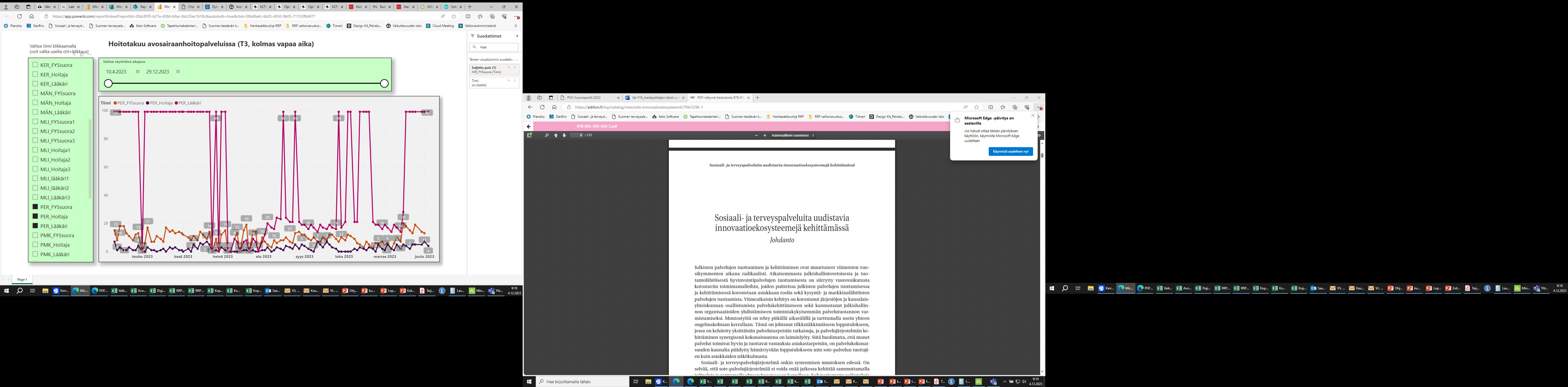 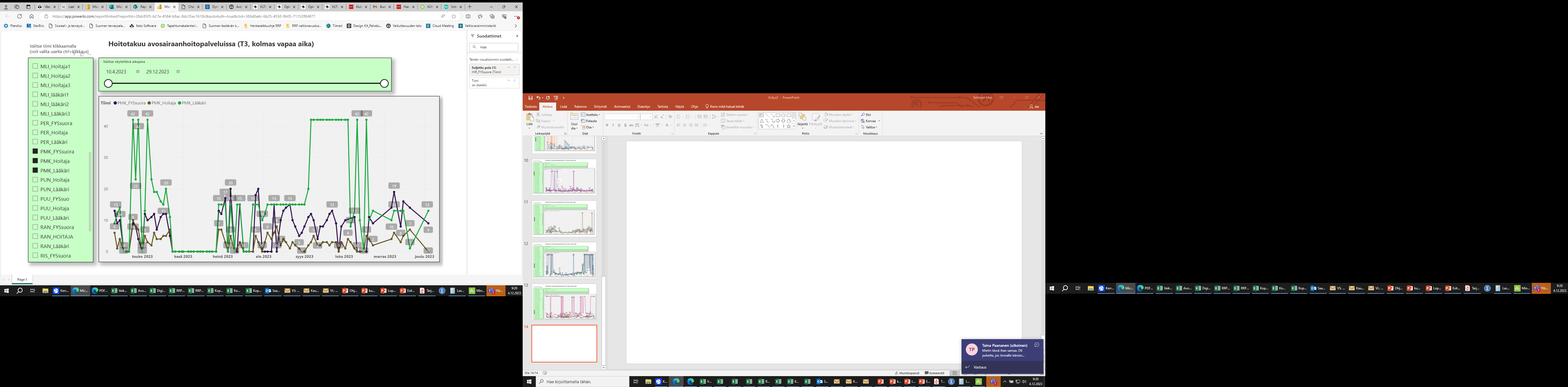 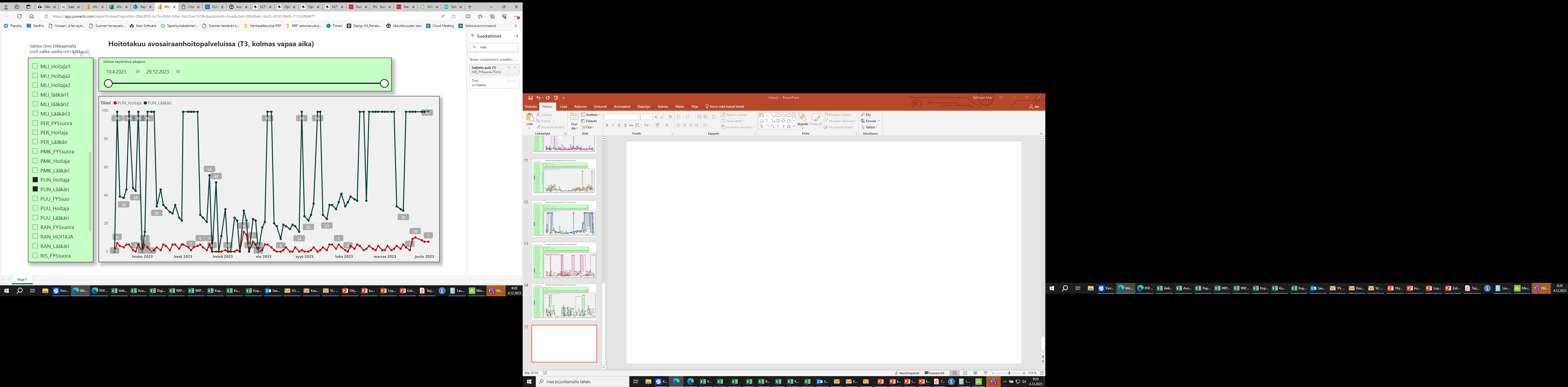 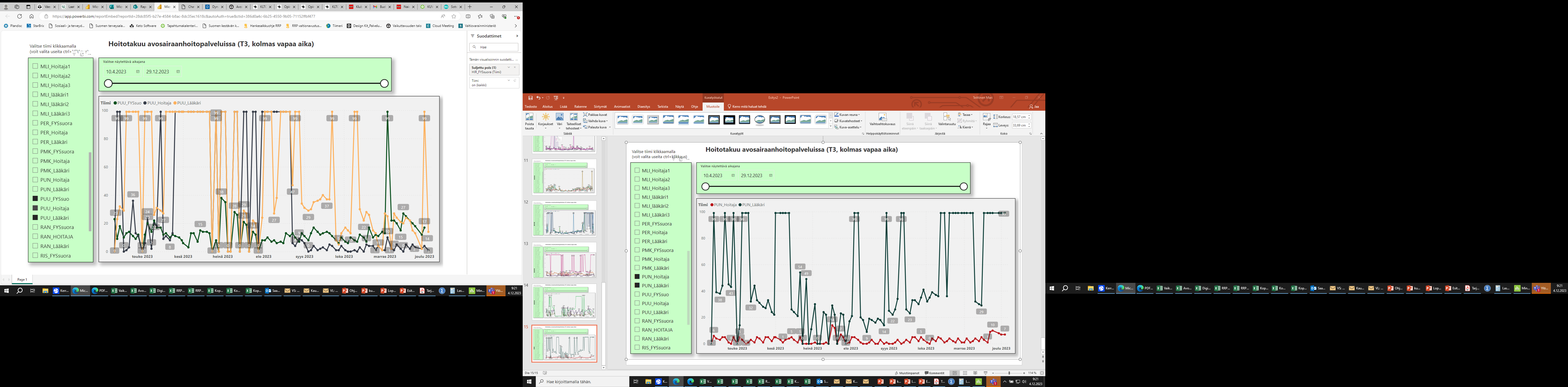 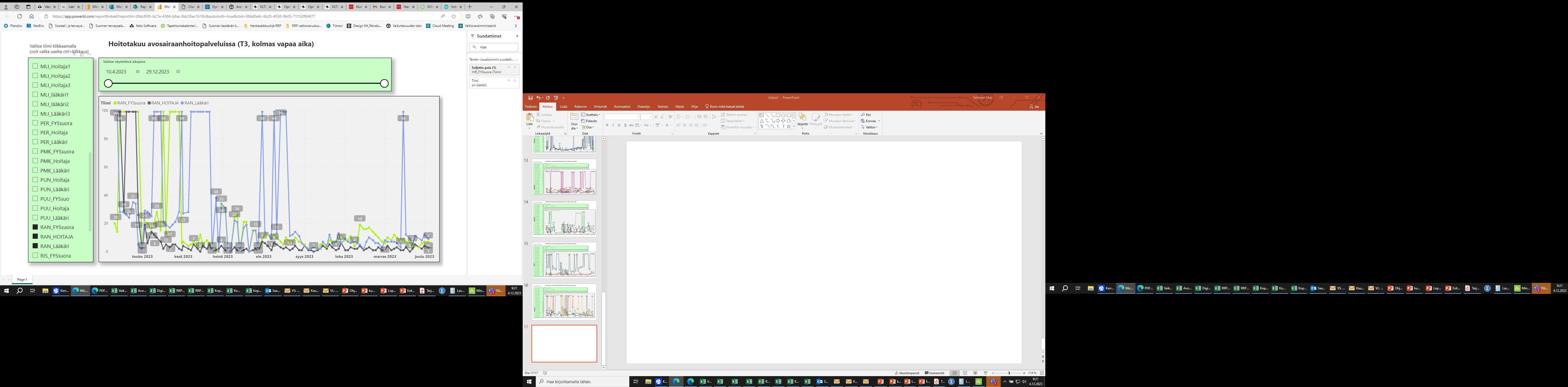 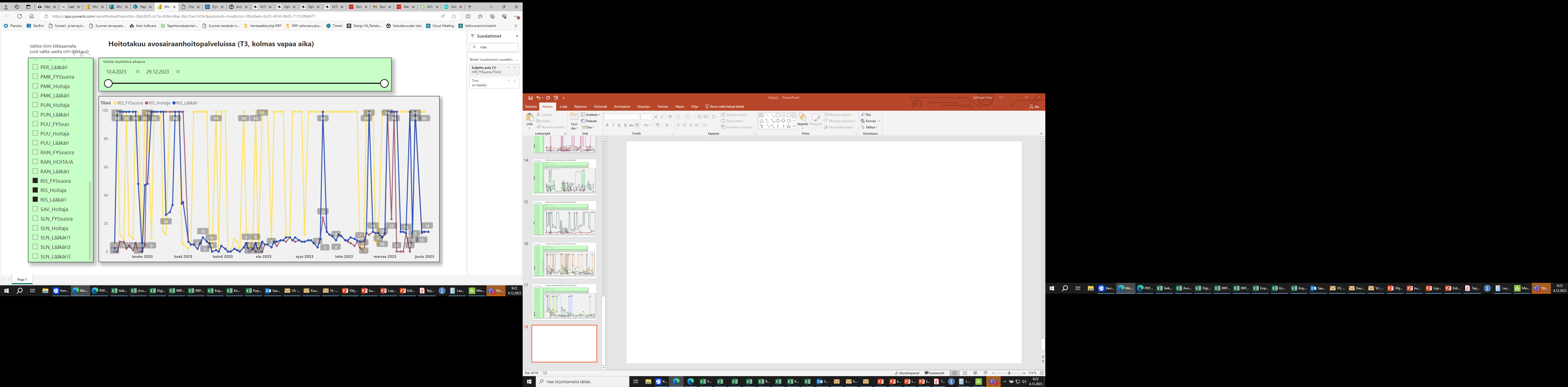 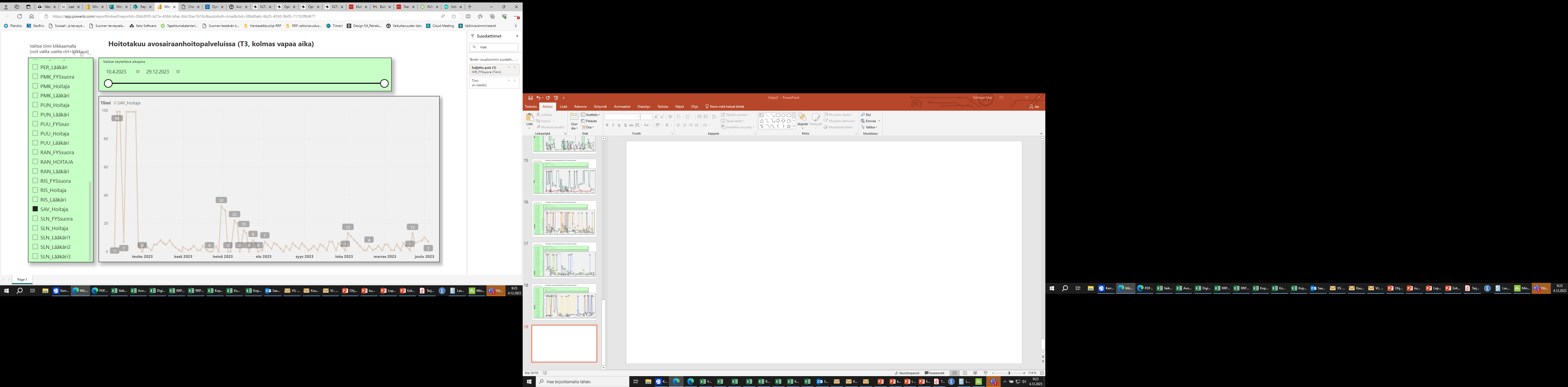 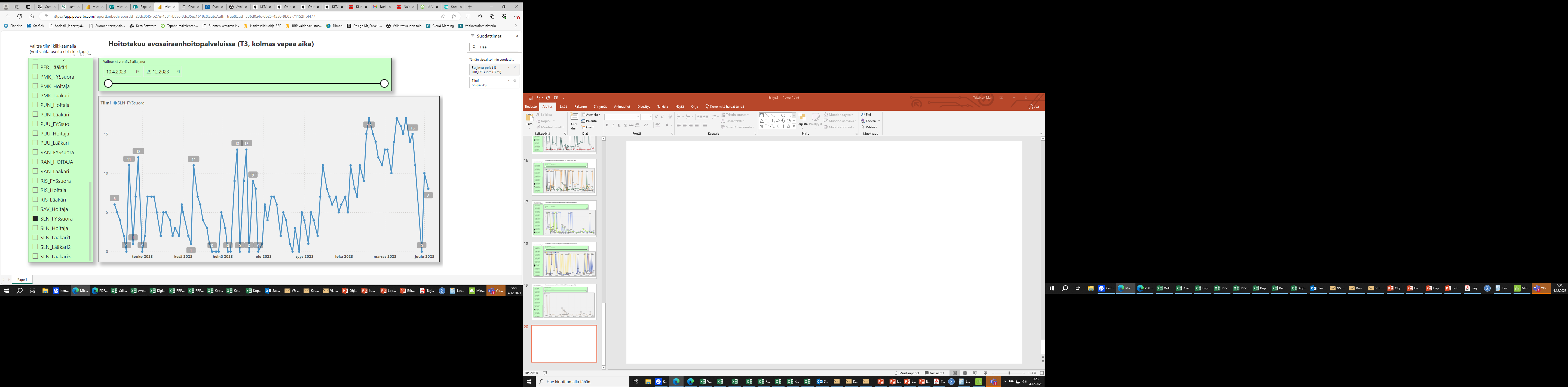 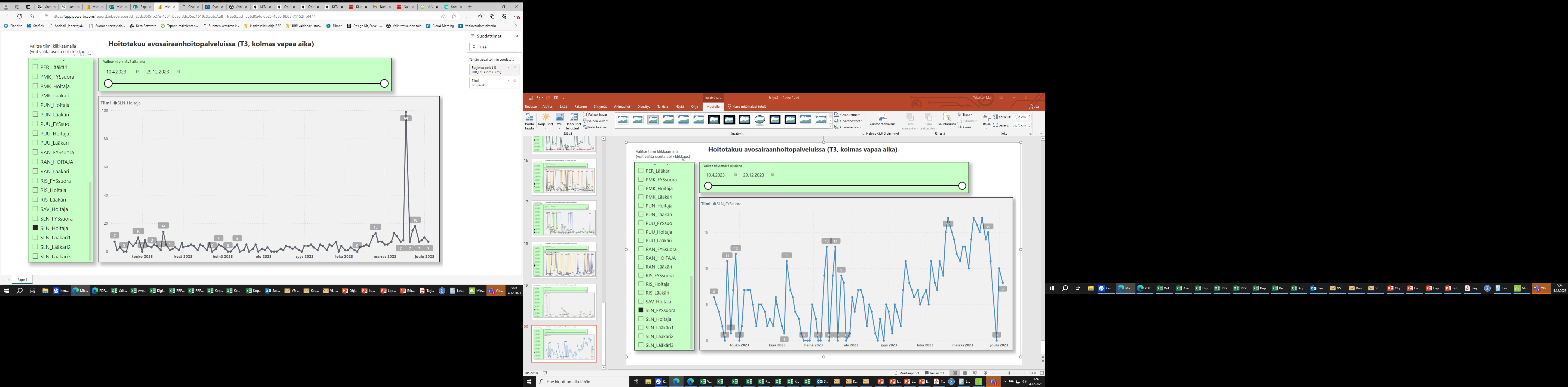 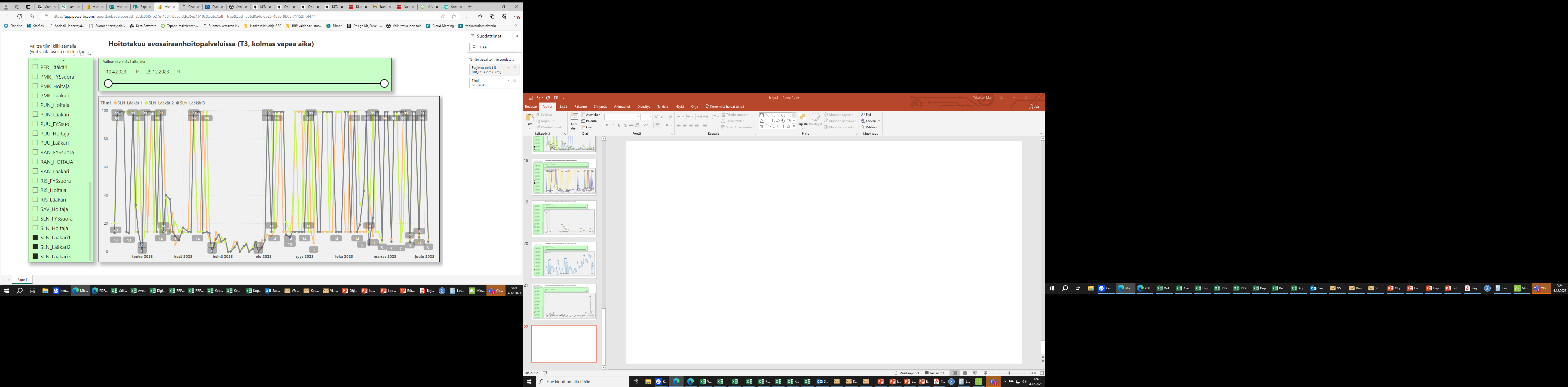